Китай
Подготовила учитель географии МБОУ «СОШ № 10» г.Гусь-Хрустальный Барабошкина Светлана Валерьевна
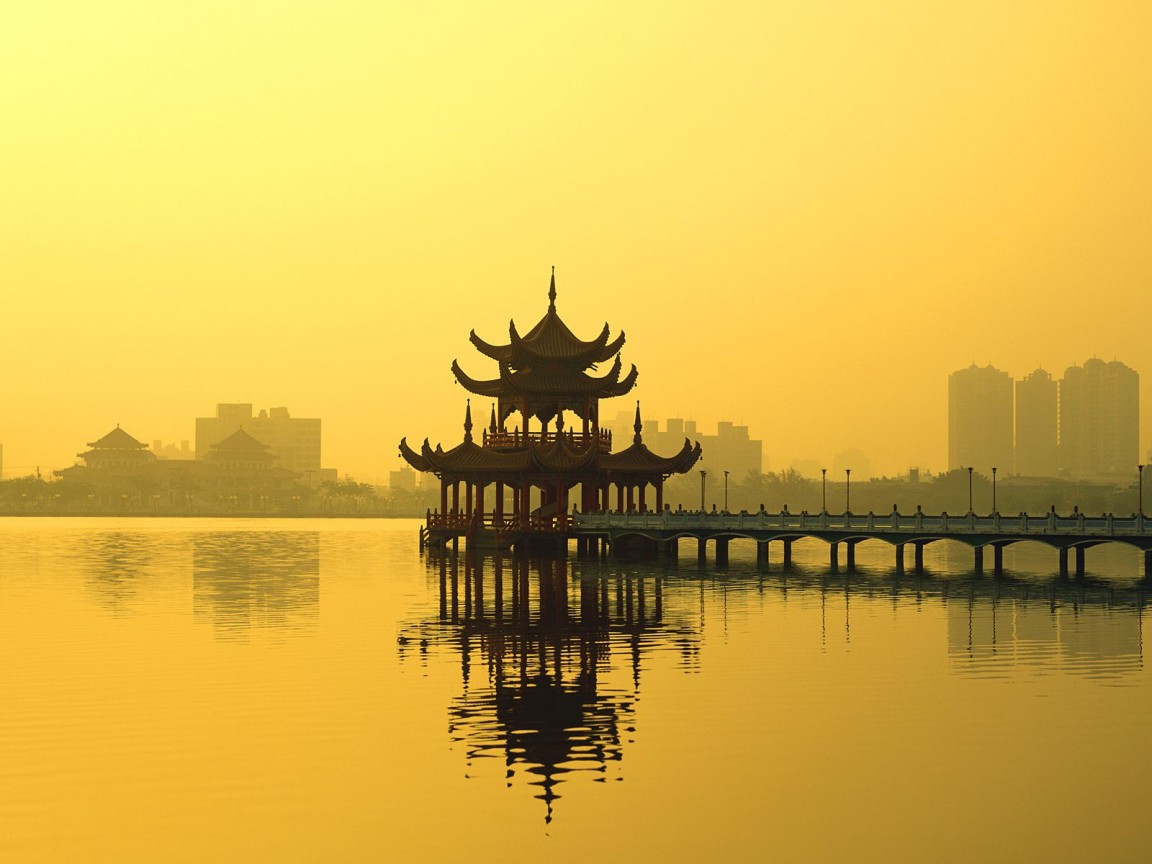 Краткая история.
Китай относится к наиболее древним цивилизациям которая вобрала в себя большое число государств и культур в течение 4 тысяч лет.
   Китай имеет долгую и практически непрерывную историю, а также одну из древнейших и сложнейших систем письма. До XIX века он был одним из самых передовых мировых государств и основным культурным центром Восточной Азии. Китайское влияние на соседние государства остаётся существенным и по сегодняшний день. Китай — родина многих изобретений, которые изменили судьбу человечества. Среди них — Четыре великих изобретения: бумага, компас, порох и книгопечатание.
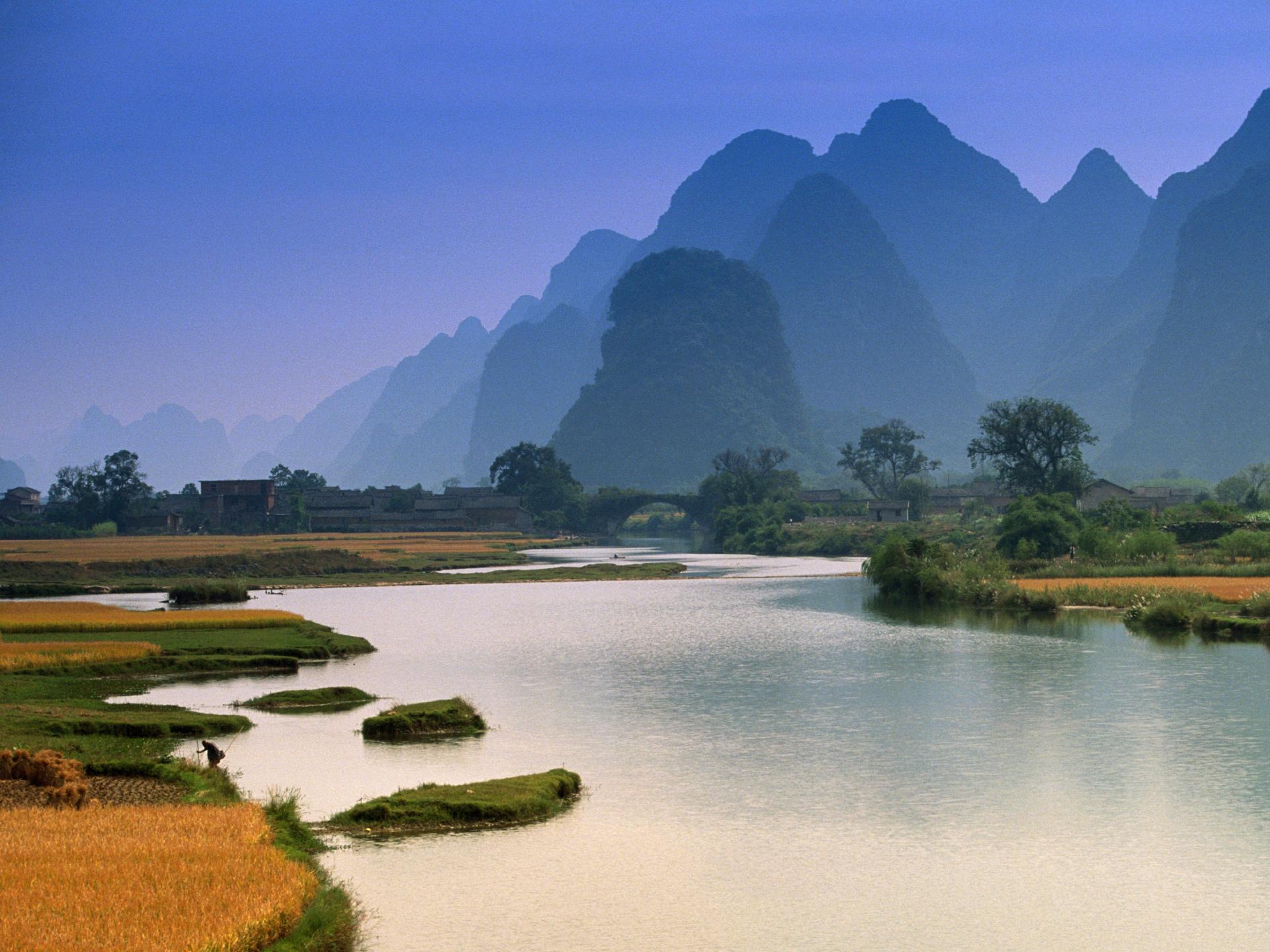 География и климат
Ландшафты Китая разнообразны. Горы и плато преобладают на западе, а низменности — на востоке и юго-востоке. В результате этого, основные реки текут с запада на восток, включая большие реки Хуанхэ, Янцзы, Амур, а некоторые — на юг (реки Перлин, Меконг, Брахмапутра). Большинство рек Китая впадает в Тихий океан.
Климат Китая разнообразен. Северная зона, которая включает Пекин, характеризуется очень холодными зимами. Центральная зона, которая включает Шанхай, умеренная. Для южной зоны, которая включает Гуанчжоу, характерен субтропический климат.
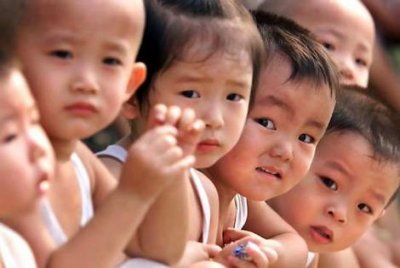 Демография
Население Китая (КНР и Республики Китай) составляет свыше 1,5 миллиарда человек в 2012. Это одна пятая часть всего населения Земли. Хотя в КНР проживает более 100 этносов, коммунистическое правительство признает только 56. Наибольшей этнической группой Китая являются ханьцы (собственно китайцы) — 91,9 %. Она неоднородна и делится на ряд этнографических групп, большинство из которых — это бывшие самодостаточные этносы, ассимилированные китайцами-ханьцами.
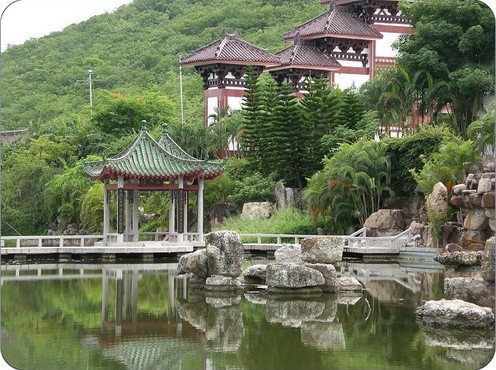 Религия
Благодаря «культурной революции» 62 % населения КНР (797.7 миллионов человек) называют себя атеистами. Однако для значительной группы материковых китайцев религия играет очень важную роль, особенно буддизм, даосизм и конфуцианство( в последнее время и католичество - более 50 млн ). Даосизм и буддизм, вместе с моралистическим конфуцианским кодексом были основными религиозными учениями Китая в течение 2 тысячелетий, поэтому даже коммунистическое правительство не может пренебрегать этой традицией.
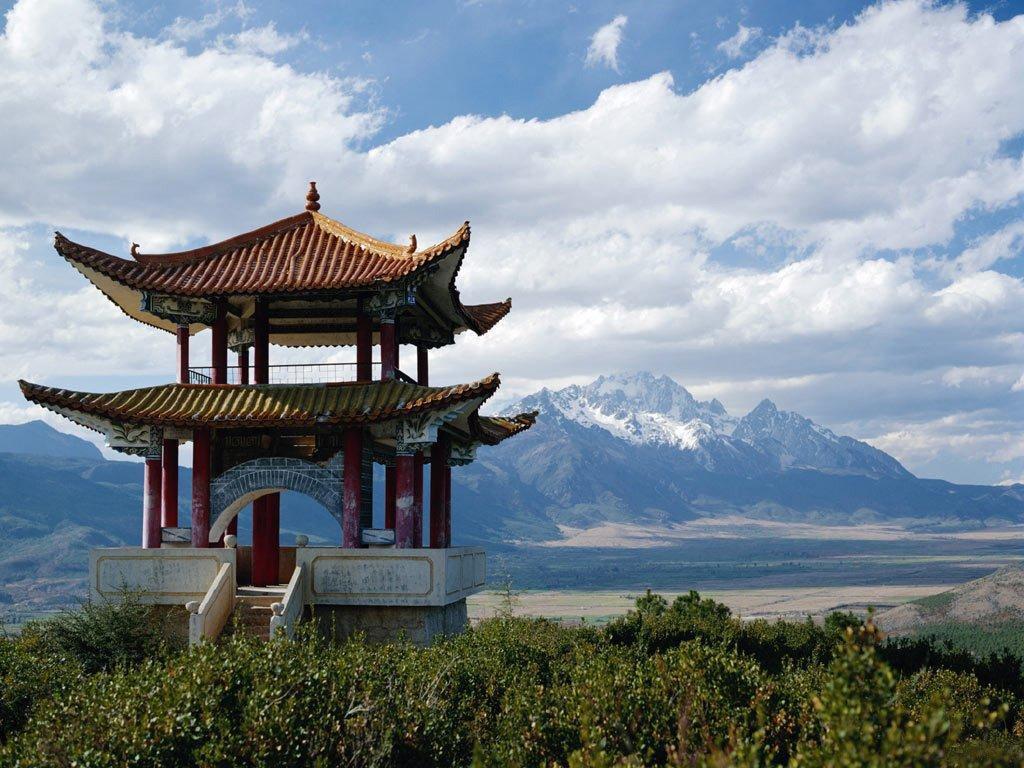 Культура
События XIX—XX столетия вынудили китайцев задуматься над необходимостью отказа или сохранения собственной цивилизационной модели. Западники обещали Китаю «светлое будущее» при условии тотальной вестернизации и ставили в пример Японию. Политика насаждения демократии в традиционном китайском обществе потерпела поражение — частично из-за авторитарной «традиции» управления, а частично из-за внутренних и внешних войн.
Китайское общество сохраняло средневековые традиции до начала в КНР так называемой «культурной революции». Её целью было реформирование китайского села, пропаганда новых коммунистических ценностей, создание новой передовой китайской культуры, «не ограниченной конфуцианскими догматами». В результате «революции» многие культурные деятели были репрессированы, а большинство традиций — ликвидированы как «регрессивные практики» или «феодальные пережитки». Было проведено реформирование иероглифической письменности, что сделало недоступными для будущих поколений тексты произведений, которые писались их предшественниками. Однако с 1980-х годов «культурная революция» была прекращена, а коммунистическое правительство взяло курс на формирование «патриотично настроенной нации», начав реставрацию традиций.
На Тайване подобных культурных реформ не проводили, уважая традиции письменности и чиновничества. Значительная часть бюджета Республики Китай шла на подготовку специалистов в области культуры.
Великая Китайская Стена
Долина радоновых источников Синлун
Крупнейший центр буддизма Нань Шань
Гроты Лунмэня